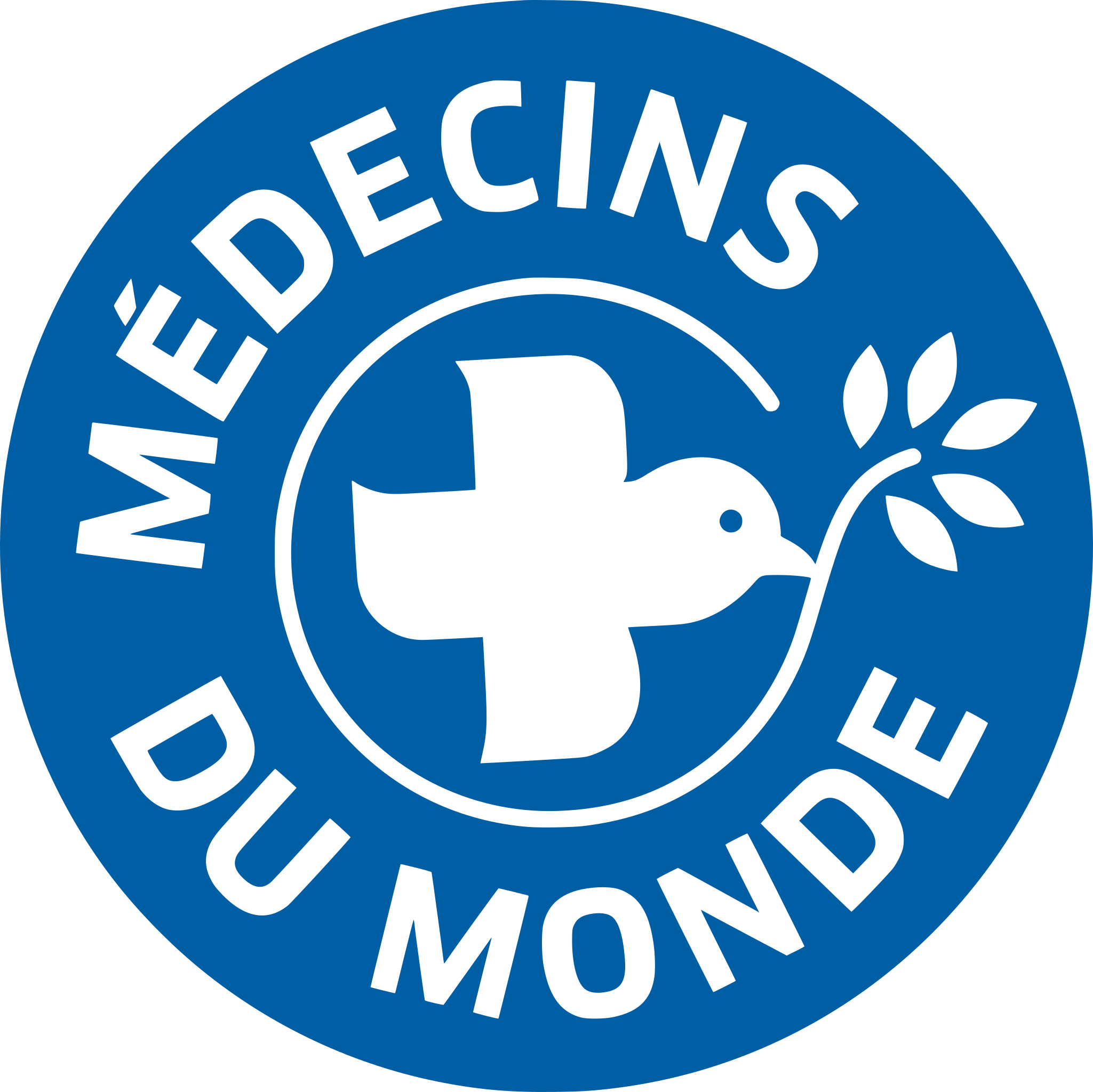 Soins Palliatifs Pédiatriques
Pr. Nago Humbert, référent SPP
Contexte5 millions d’enfants meurent avant l’âge de 5 ans, la majorité en Afrique subsaharienneDéfinitionEnfant atteint d’une maladie potentiellement mortelleStratégieNotre action repose sur 3 axes
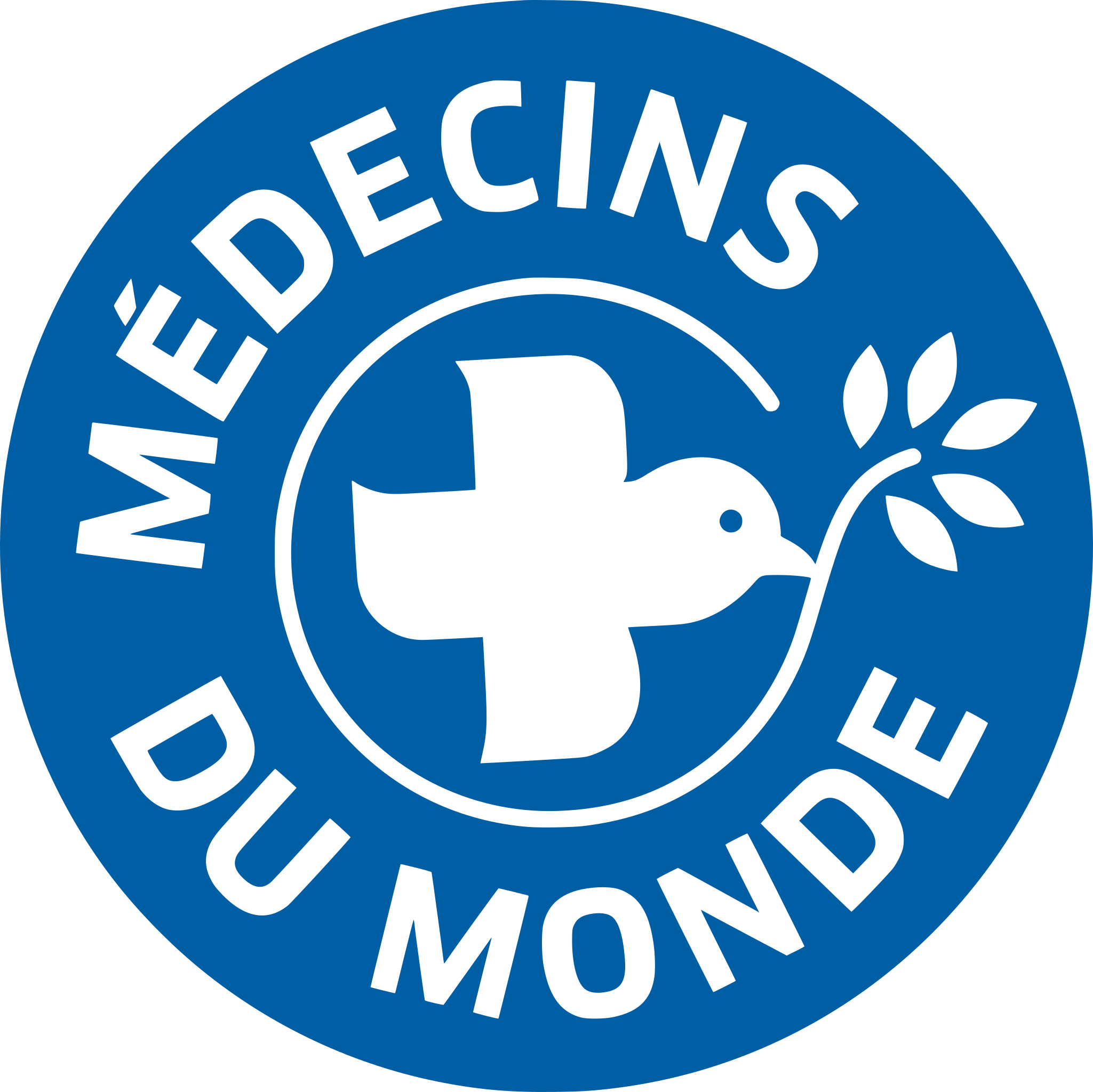 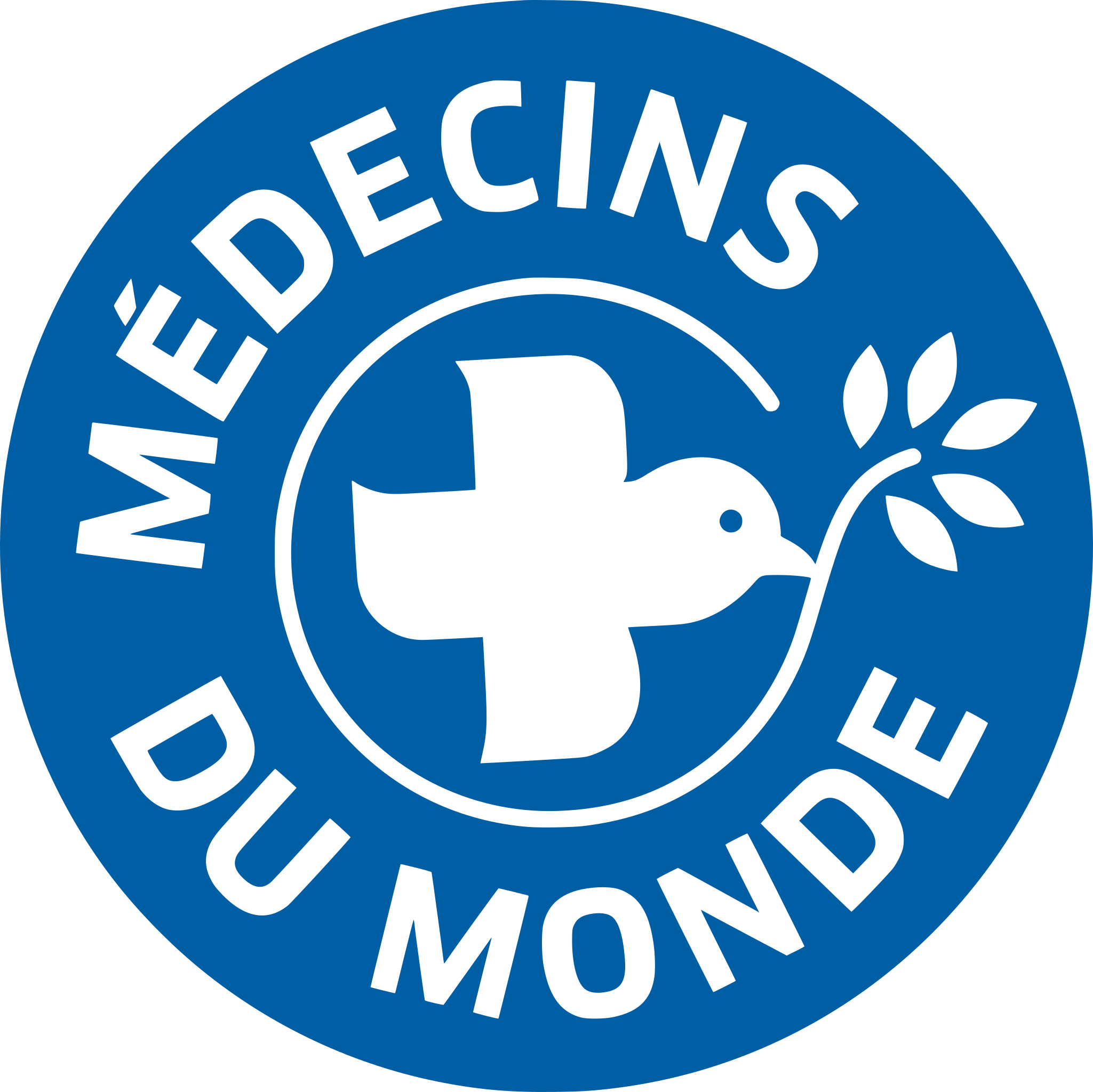 1er axe: les aspects cliniques dans la communauté et dans les hôpitaux
En collaboration avec nos partenaires  :
RDC : Pallia Familli, CUK Cliniques universitaires de Kinshasa,  hôpital régional de Nd’Jili, hôpital pédiatrique Kalembe lembe, Hôpital Mabanga, centre de prise en charge de la drépanocytose, Hôpital « Sion Mundadis » de l’association FATSHI Santé, commune de Matete

Cameroun : Santo Domingo et Alternative Santé

Bénin : Programme national de soins palliatifs

Nicaragua: Formation à l’Hôpital pédiatrique de la Mascotta,Managua
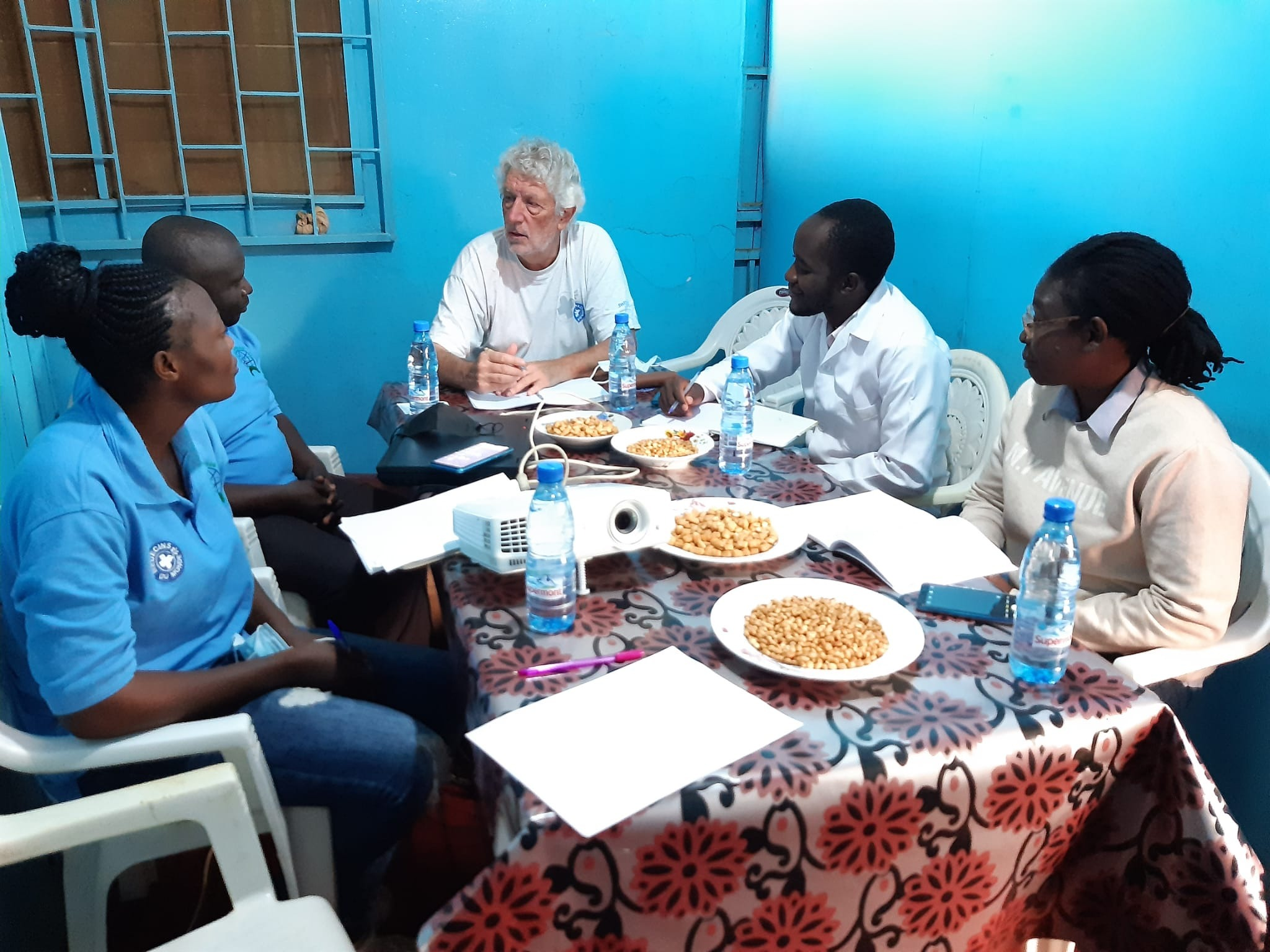 Yaoundé, dispensaire de Santo Domingo                  Cliniques universitaires KInshasa
2ème axes: la formation
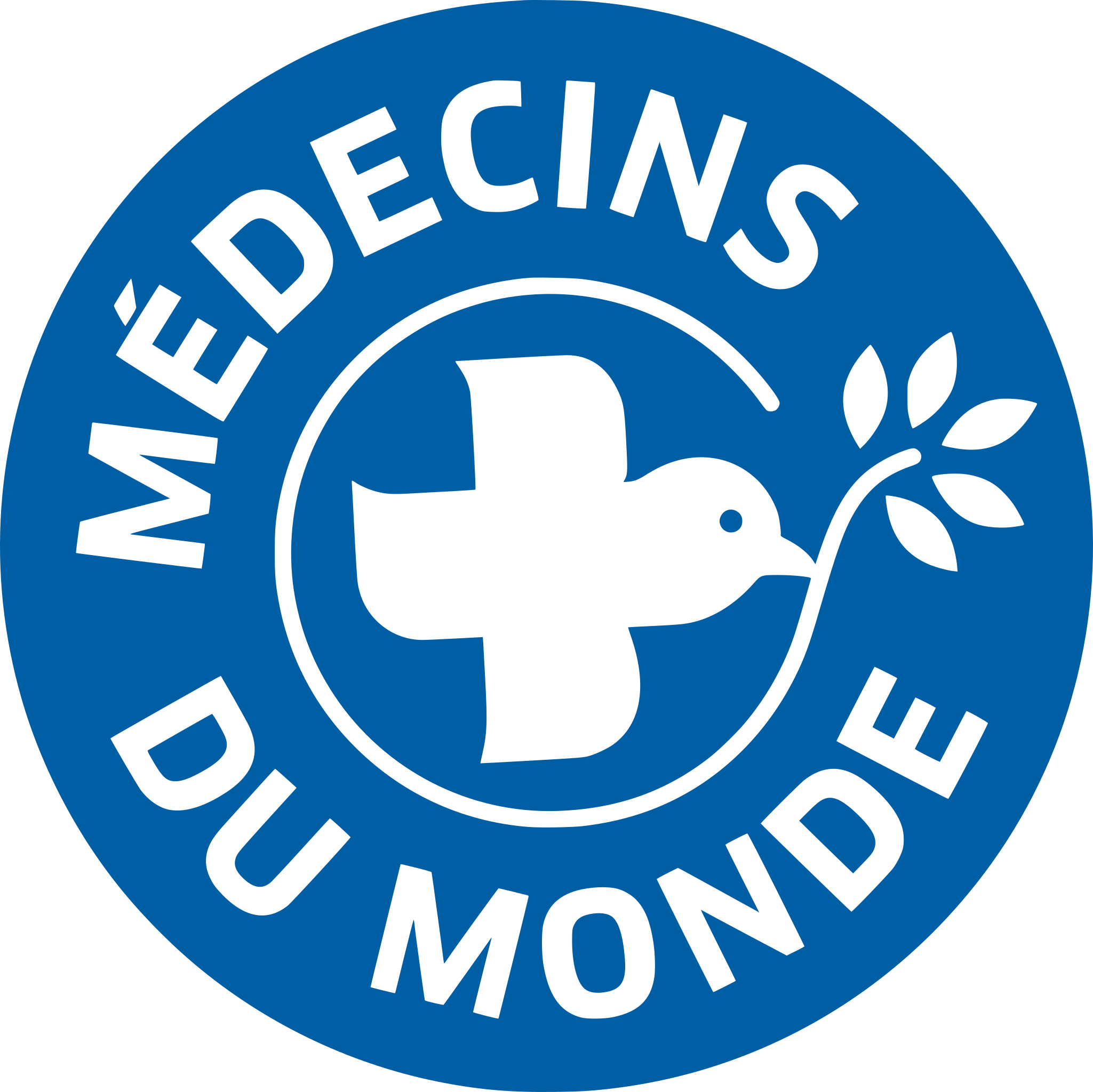 Ecoles d’infirmier(es) et facultés de médecine :
RDC: Institut Supérieur des Techniques Médicales (ISTM)
Ministère de la Santé: programme de formation pour les agents de santé communautaire pour l’ensemble de la République Démocratique du Congo
         
Cameroun Préparation d’un diplôme universitaire (DU) à la faculté de médecine de   Yaoundé en collaboration avec les HUG
Bénin: Formations sur les soins palliatifs hors des institutions en collaboration avec le programme national de santé
Nicaragua: Formation d’un médecin et de plusieurs infirmières en SPP


Appli SPP
Formations théoriques Hôpital N’Djili (RDC)
Application
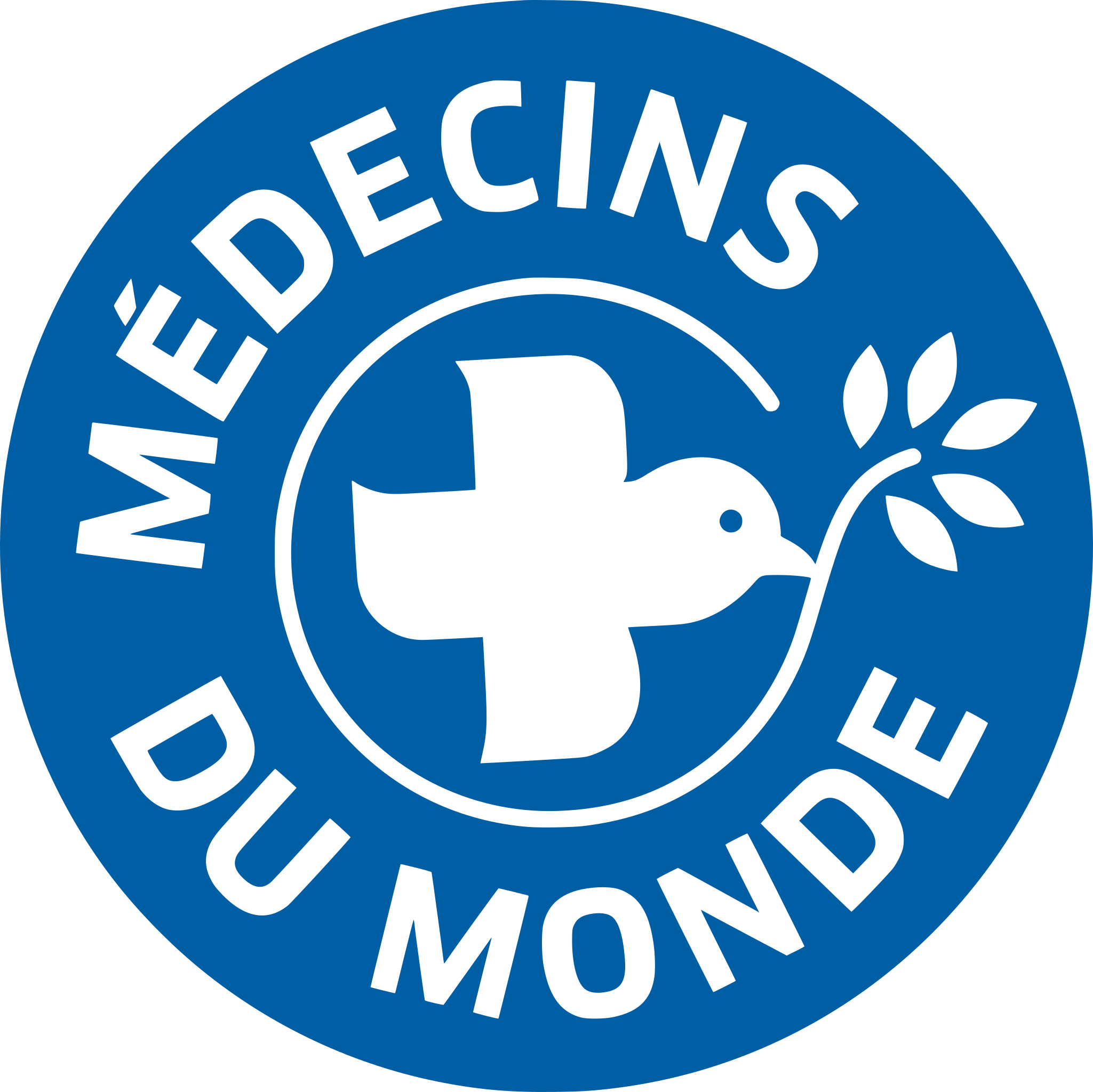 3ème axe : le plaidoyer
Intégrer les soins palliatifs dans les programmes de santé 
Renforcer l’accès aux soins palliatifs, plus spécifiquement
pédiatriques par un plaidoyer au niveau des ministères
de la santé et dans le but également de développer l’accès
aux opiacés pour la gestion de la douleur.
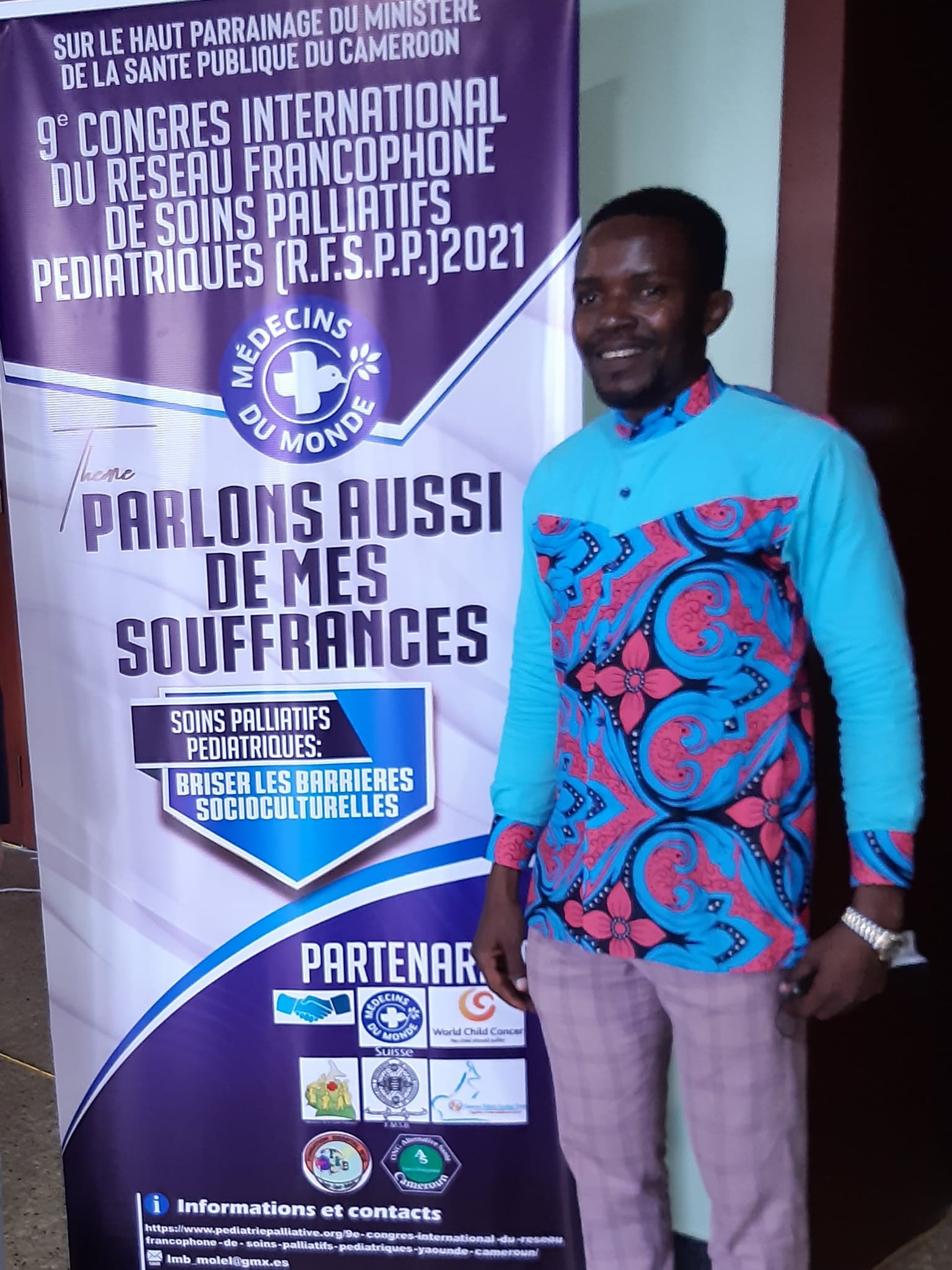 Problèmes et difficultés
Entraves à l’accès aux soins: disponibilité des services et manque de moyens financiers
Accès aux médicaments et spécialement des opiacés
Manque d’intérêt par une partie du personnel soignant
Aspects culturels et religieux
Le défi reste énorme, mais il est essentiel et éthiquement primordial: soigner ceux que l’on ne peut pas guérir.